大中票券債券市場展望雙週報
2025/02/03
Peter Tsai
市場回顧
最近二週，美債10y利率偏下跌。主因通膨數據低於預期，而川普關稅政策尚未實施，加上美科技股大跌，美債利率走低。FED也如預期在一月暫停降息。上週五美債10y利率收在4.5387%。台債市場受到美債利率走低影響，以及公債標售結果佳，債市氣氛不偏空。由於第一季債券供給偏少，預料市場買氣不墜。截至封關前，10y利率收在1.60%，5y收在1.537%。
歐債十年期利率走勢圖
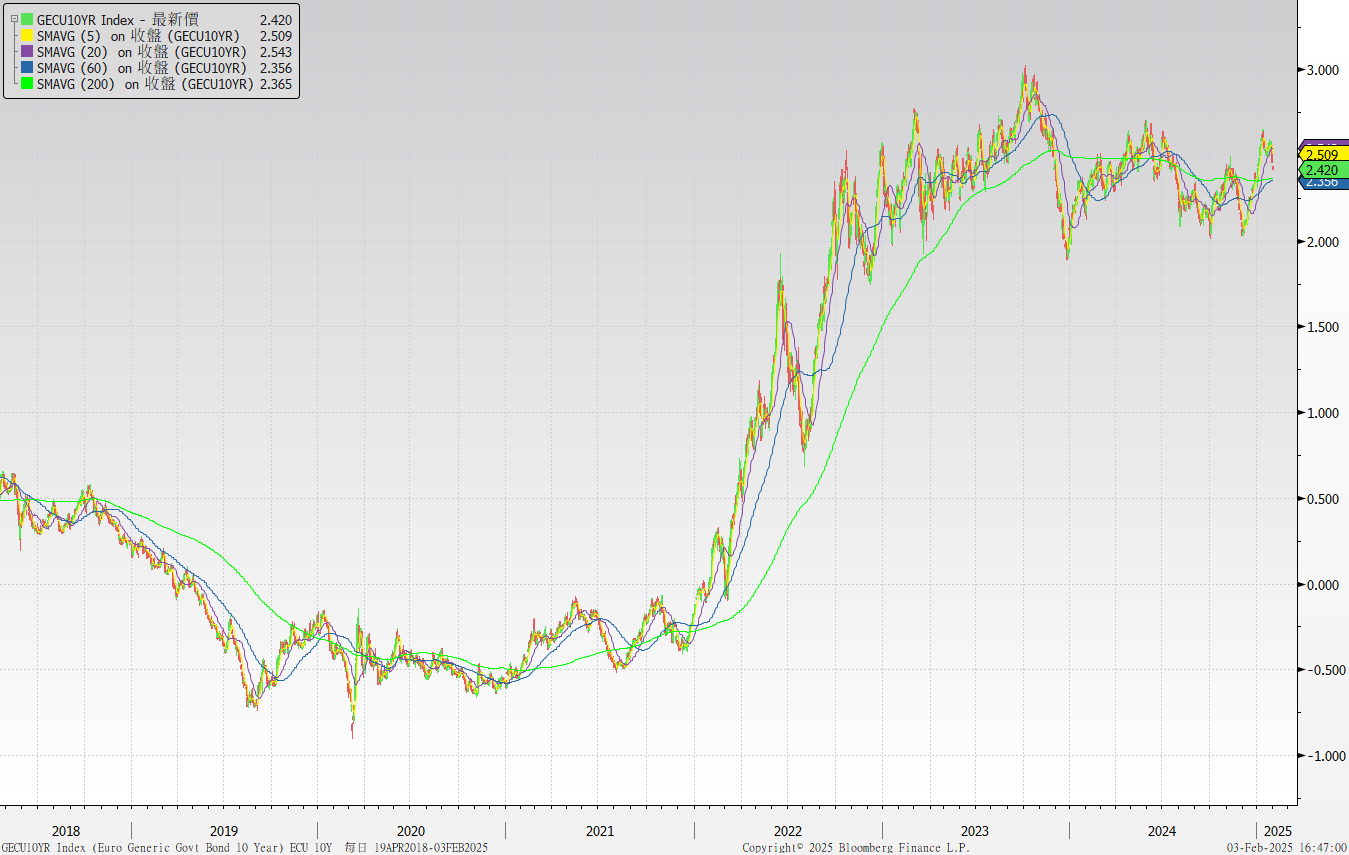 美債十年期利率走勢圖
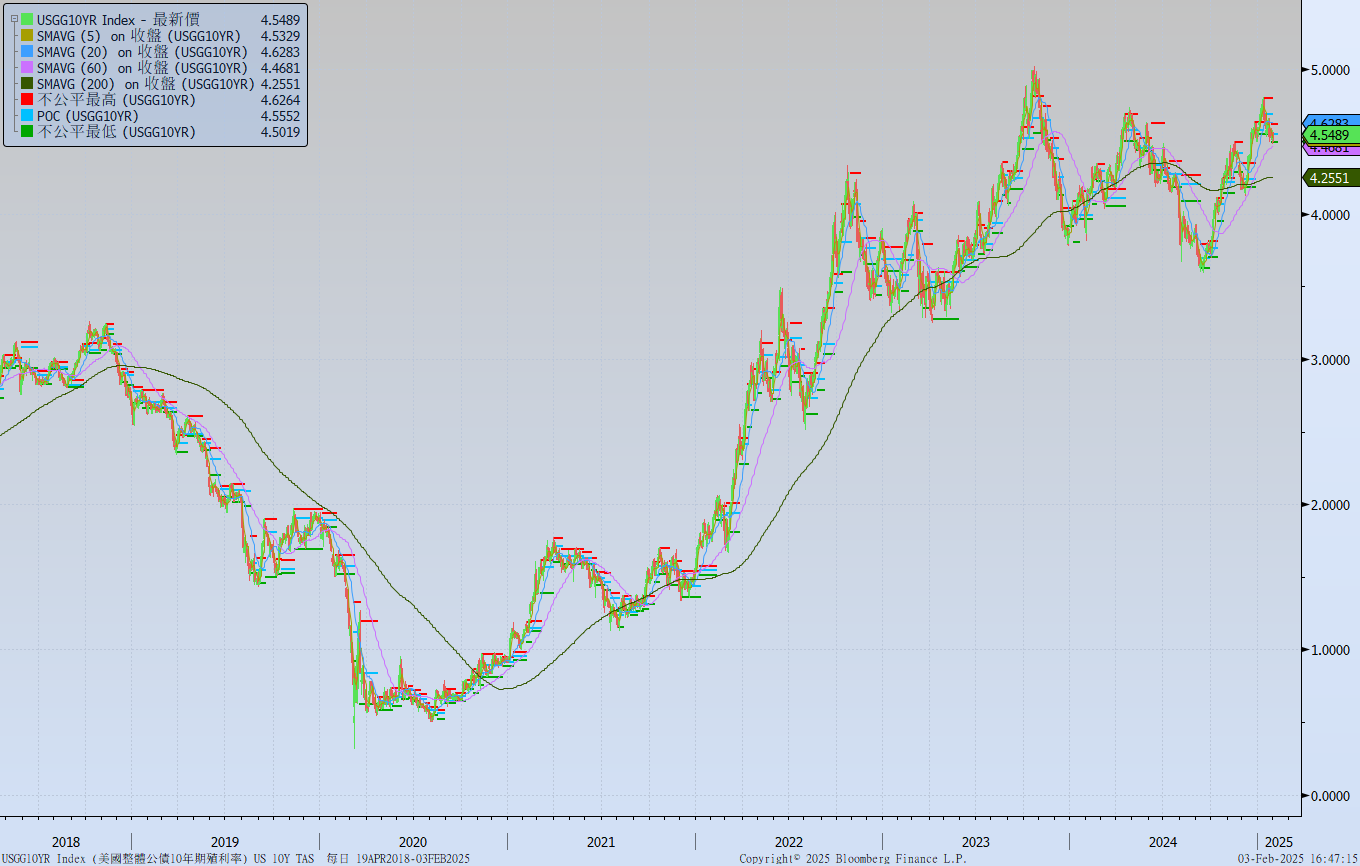 日債十年期利率走勢圖
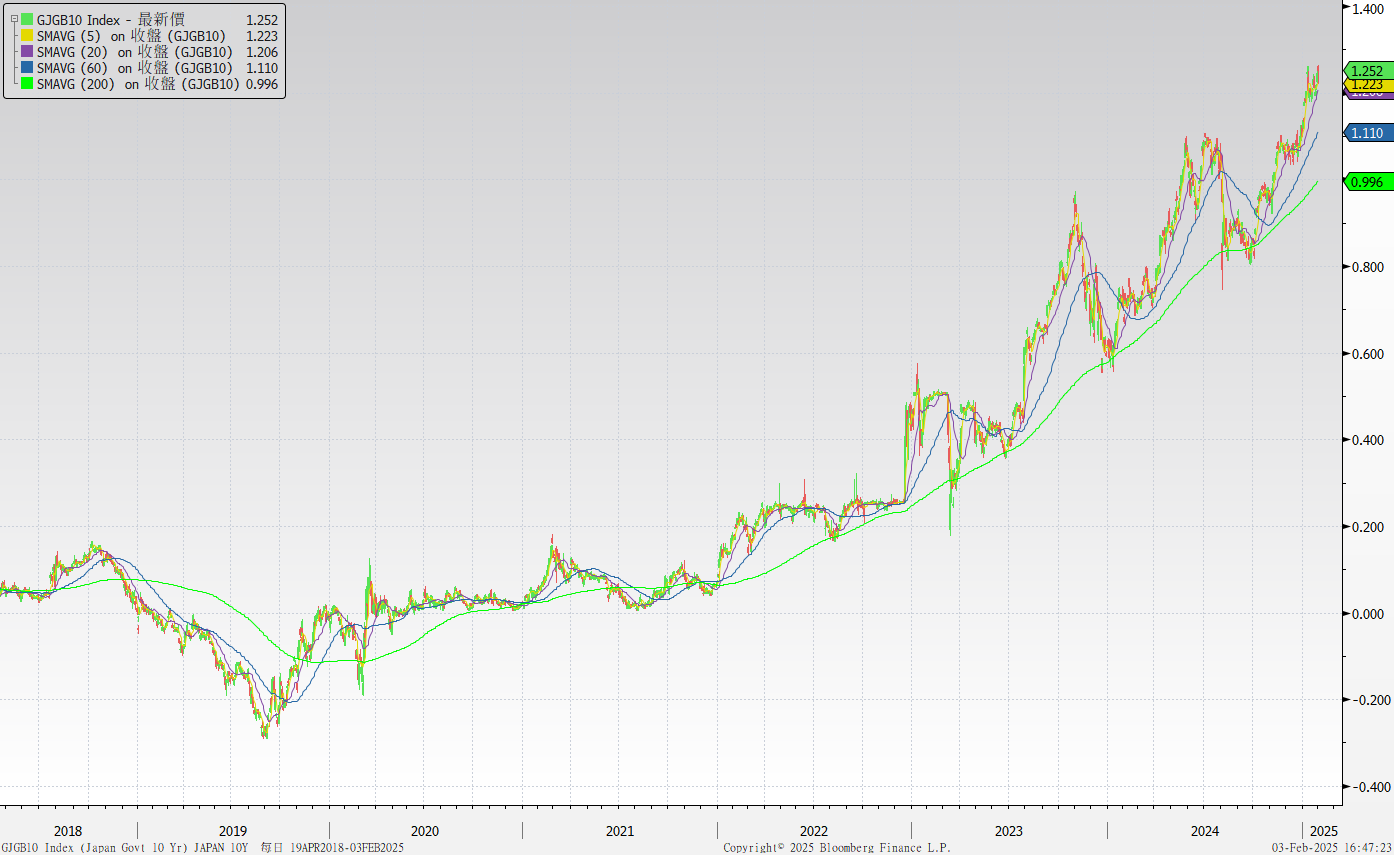 台債十年期利率走勢圖
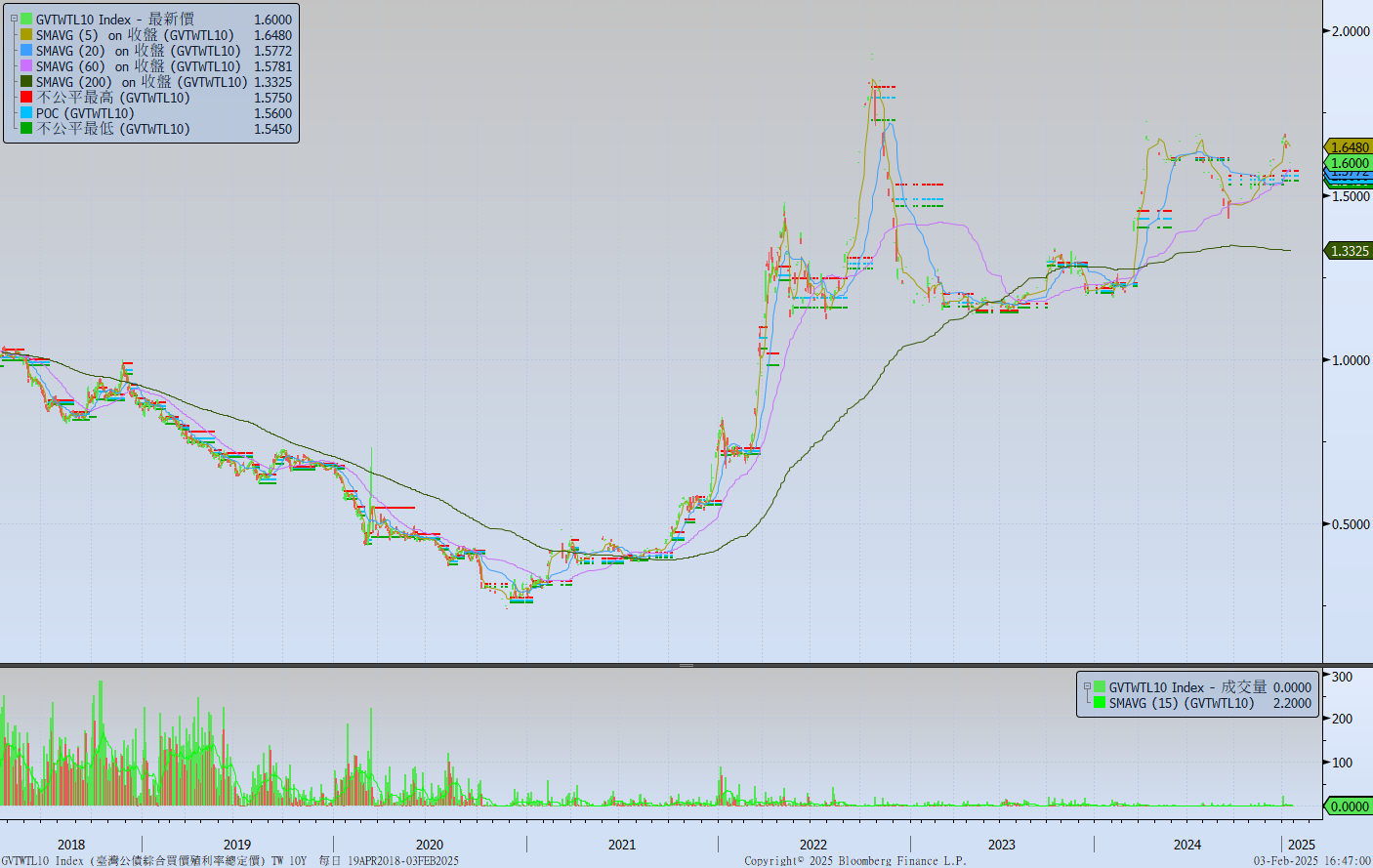 主要國家殖利率曲線
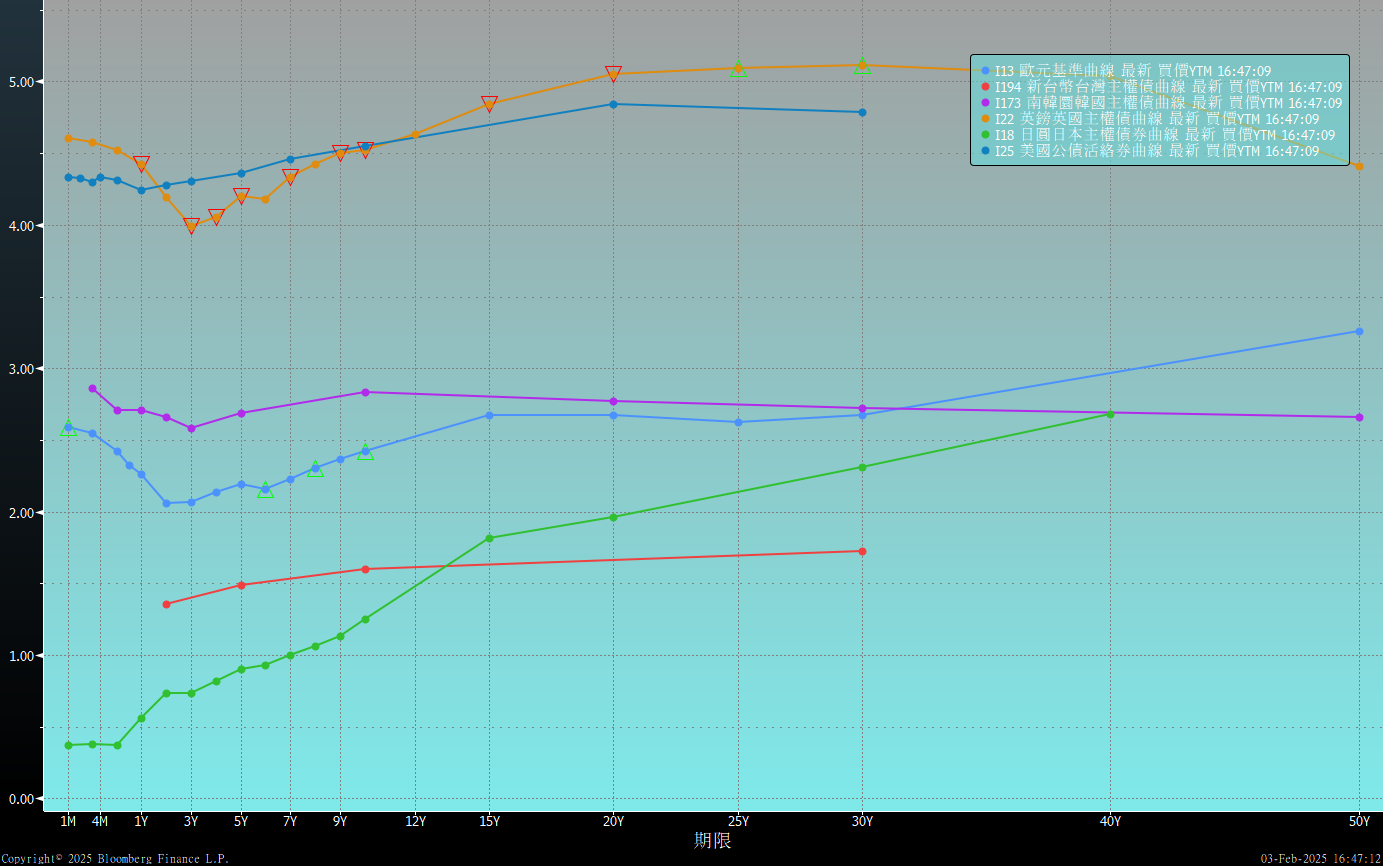 原物料指數
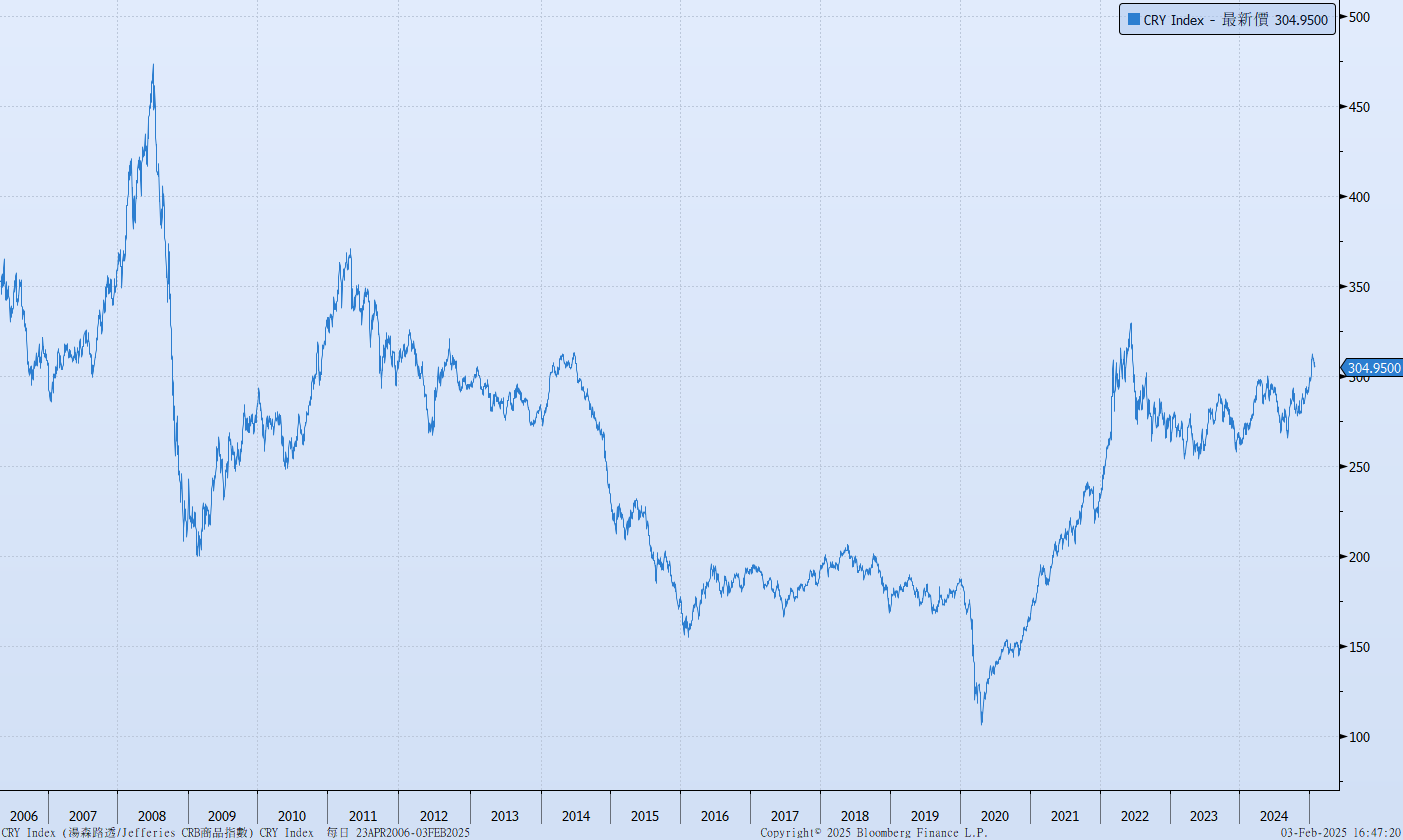 美國GDP成長率
密大消費信心
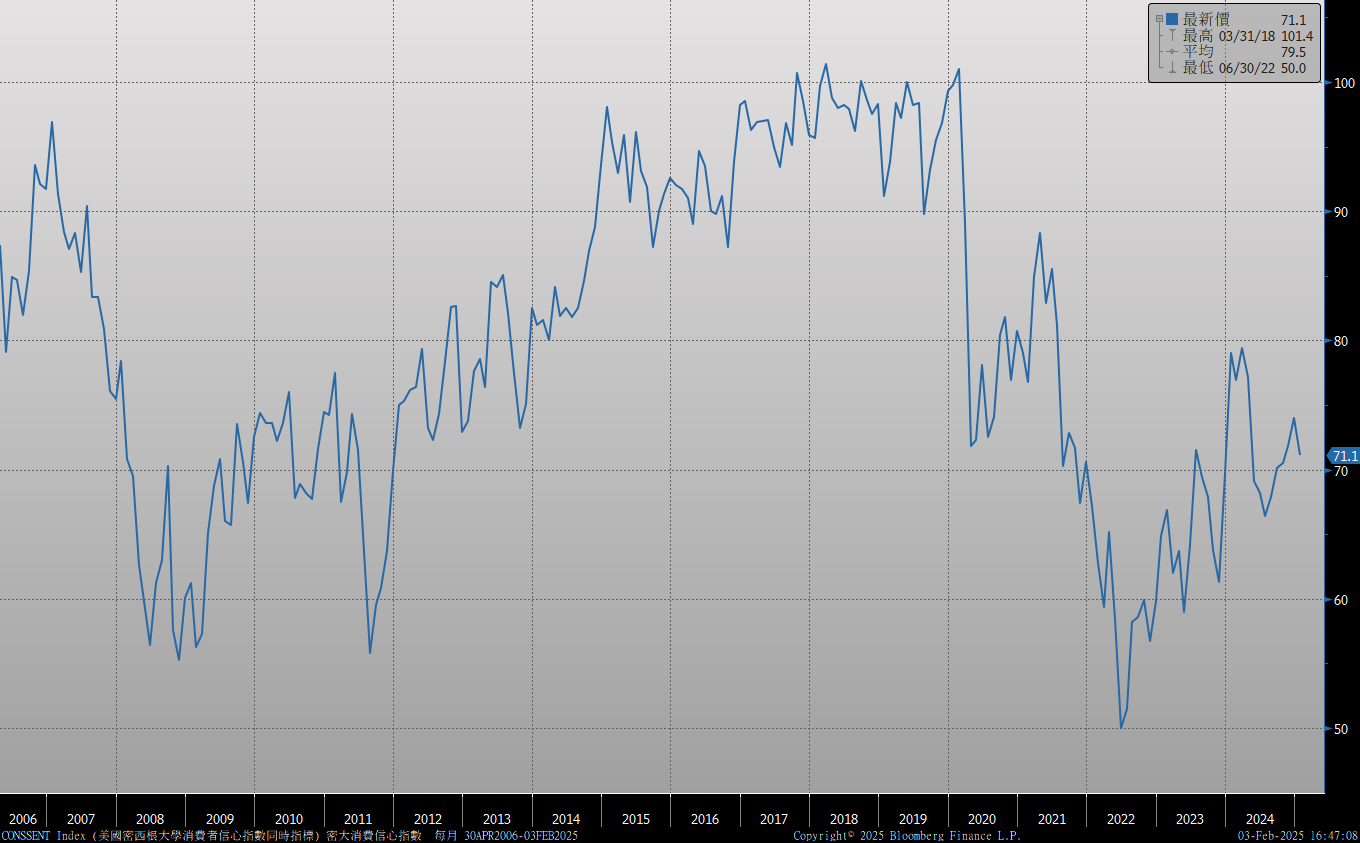 美國個人消費支出核心平減指數 經季調(年比)
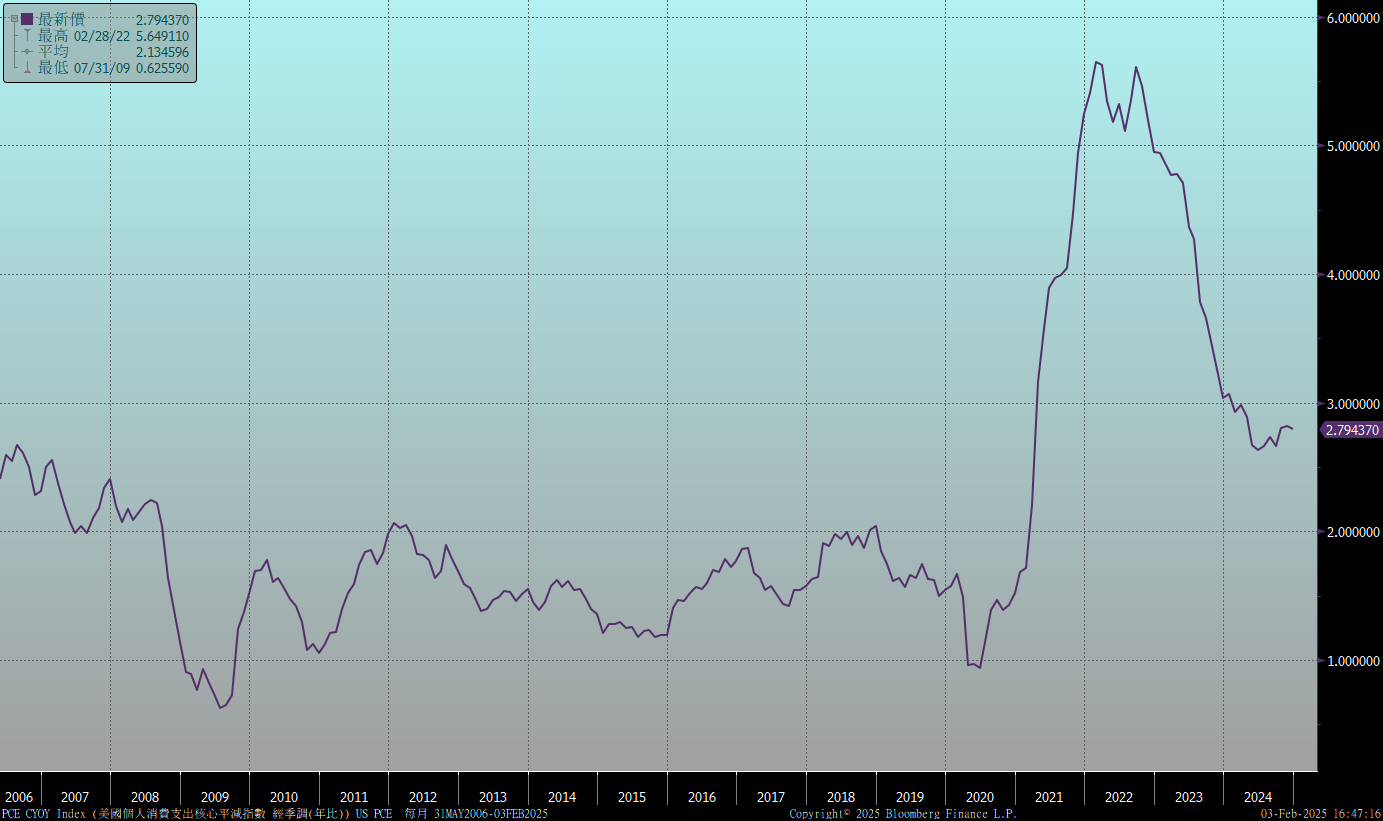 美國就業情況
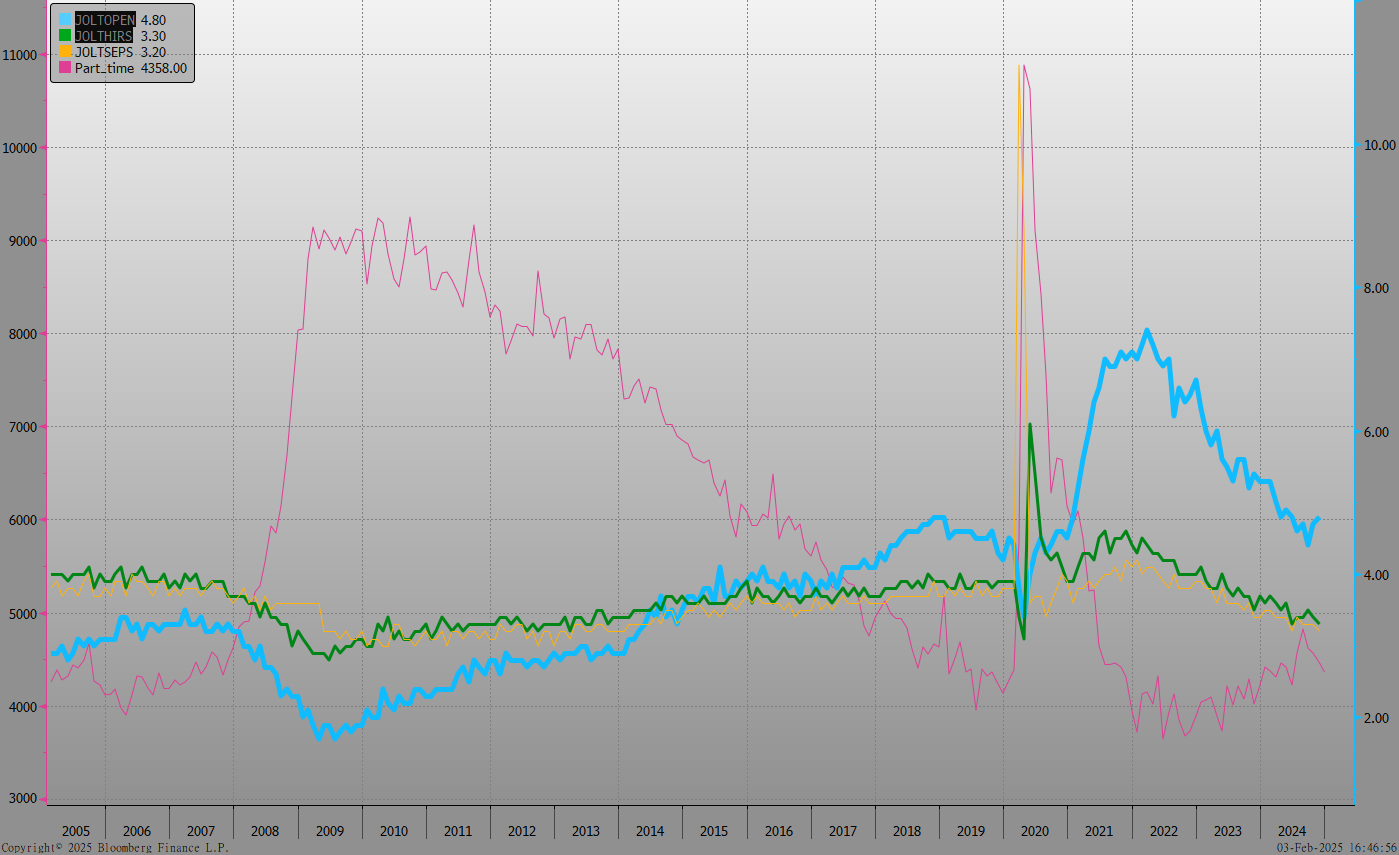 美國非農就業人數
美國新屋及成屋銷售
ISM指數
SOFR OIS
經濟數據預報
市場展望
從利率走勢看，美債10y利率月線向下與季線向上，顯示將呈現盤整格局。市場等候川普在2月加徵關稅的影響。
經濟數據方面，即將公布歐元區12月PPI數據。美國1月非農就業報告、1月ISM製造業指數。台灣1月CPI數據。目前美公債10Y利率已從高點下修，雖然上半年FED降息機率較低，但市場亦缺乏上漲因素，預估在新一輪通膨數據公布前，利率偏向整理。台債市場，成交量仍少，在籌碼偏少的情況下，利率走勢盤跌機會大。5年期IRS利率目前亦從高檔下修，但再跌空間應有限。債券操作上，仍應考量台債養券成本，初級市場擇優布局。